T LEVELSFor students
[Speaker Notes: Notes to presenter
Slides 3 and 5 include link to films. Please ensure that this is downloaded and embedded before you present.The film on slide 5 has sound so please ensure the venue has speakers.]
PRESENTATION OVERVIEW
Introduction to T Levels
Key facts
Structure
Industry placement
Rollout 
Find out more
[Speaker Notes: Today, we’re going to introduce you to a new qualification – T Levels.

By the end of the session, you should have a good understanding of 
what a T Level is
some key facts about how they work
how the government is rolling T Levels out over the next few years, and
How you can find out more]
Intro to t levels
[Speaker Notes: https://www.youtube.com/watch?v=doW5-SUpUN0]
KEY FACTS
[Speaker Notes: Let’s start with what a T Level is. 

New qualification aimed at 16-19 years. A practical, employer-led alternative to A Levels
Brand-new, two-year technical qualification that follows GCSEs, designed to get students work ready. 
Spend 80% of time in the classroom or in specialist facilities, learning the theory and developing practical skills and the other 20% on an industry placement with an employer putting this into action.
Spend a minimum of 45 days (315 hours) on a meaningful industry placement (this is measured in hours, can be split across two employers if needed and the time spent with these employers can be carried out as day release, in one solid block, multiple smaller blocks or a mixture of any of these models, depending on what works for the provider, student and employer)
Designed by employers to ensure students are learning the skills industries are looking for, improving employability. Nearly 300 employers have been involved in developing T Levels, ranging from small local businesses to large multinationals. 
Nationally recognised certificate, with 1 T Level equivalent to 3 A Levels.
If not already achieved, then students would work towards level 2 maths and English.
44 colleges and other providers are offering three courses from September 2020 in Digital; Education & Childcare and Construction, with more to follow in the coming years. 
Phased rollout of 24 T Levels over the next 4 years 
Progression includes skilled employment, apprenticeships or further study (T Levels will attract UCAS points in line with 3 A levels)]
Watch the CAMPAIGN FILM
[Speaker Notes: Here’s a video about T Levels, which also shows the courses available from this year. 

Notes to presenter:Please download and embed this film if you need to https://www.youtube.com/watch?time_continue=11&v=CYccTnWxwW0&feature=emb_logoThe film is 40 seconds long and has sound]
How does a t level work?
80% classroom learning
20% industry placement
[Speaker Notes: T Levels are structured differently to existing qualifications.

For your chosen subject, you will start off by studying a core curriculum. That means you will cover the theory, concepts and principles for the general subject. 

At some point after the start of the course, you will choose a specialism.  For some T Levels (eg Early Years), this will be early on in your first year, but for others you may not start your specialism until the second year. The number of occupational specialism varies depending on the T Level.

80% of your time will be spent with a college or training provider. You will also do a 45 day industry placement, allowing you to put the skills and theory you’ve learned into practice. As I said earlier, this is counted in hours because you could be with different employers throughout the T Level.

This is unlikely to be paid as it's part of your course of study, but support for travel and expenses may be available. 

If you haven’t achieved English and maths Level 2, then you will need to work towards this (GCSE grade 4 or above or Functional Skills level 2 pass). 

Entry requirements vary for different T Levels - it is up to the T Level provider to set these depending on the course content]
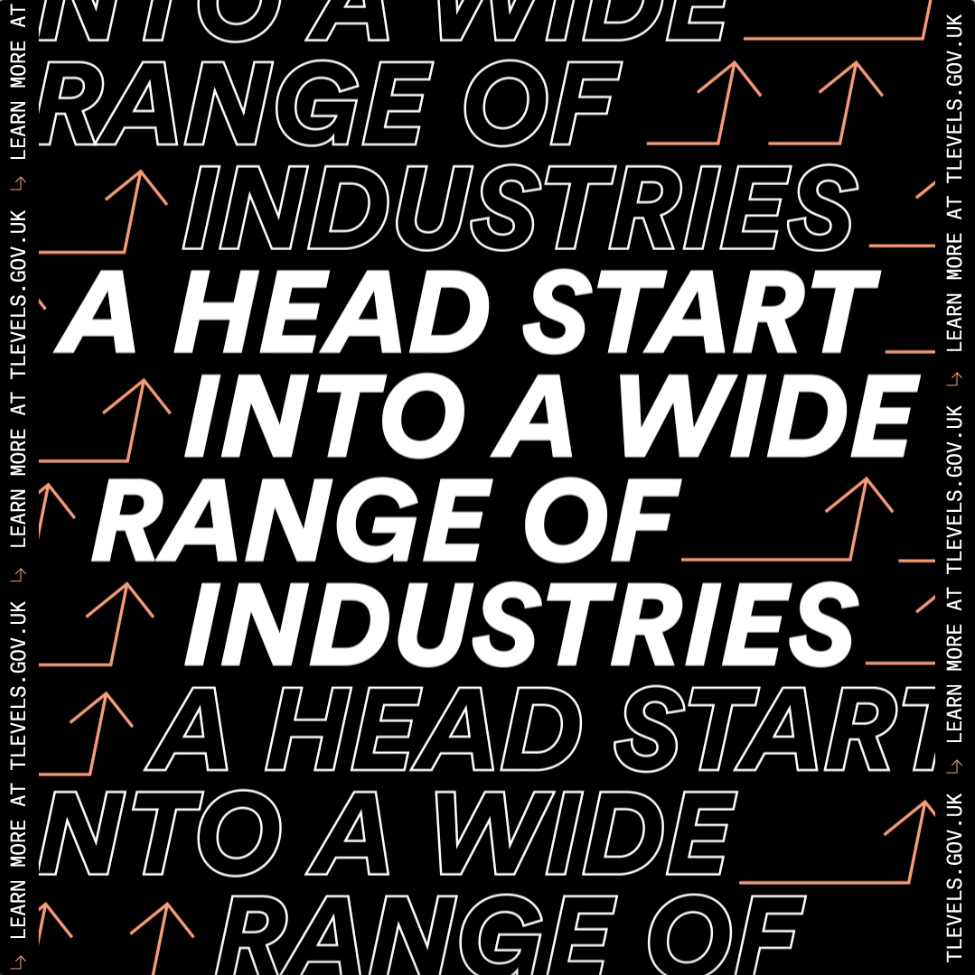 Industry placement
Minimum of 9 weeks on placement

Benefits

Put skills and knowledge into practice

Try out a career

Grow your confidence

Learn transferable skills such as team-working and communication

Improve employability
[Speaker Notes: The industry placement is what makes T Levels stand out as a new, different and exciting offer
It gives students the chance to practice the skills they’ve learnt in the classroom, building employability skills such as teamwork and communication, and developing the confidence they need in a workplace environment]
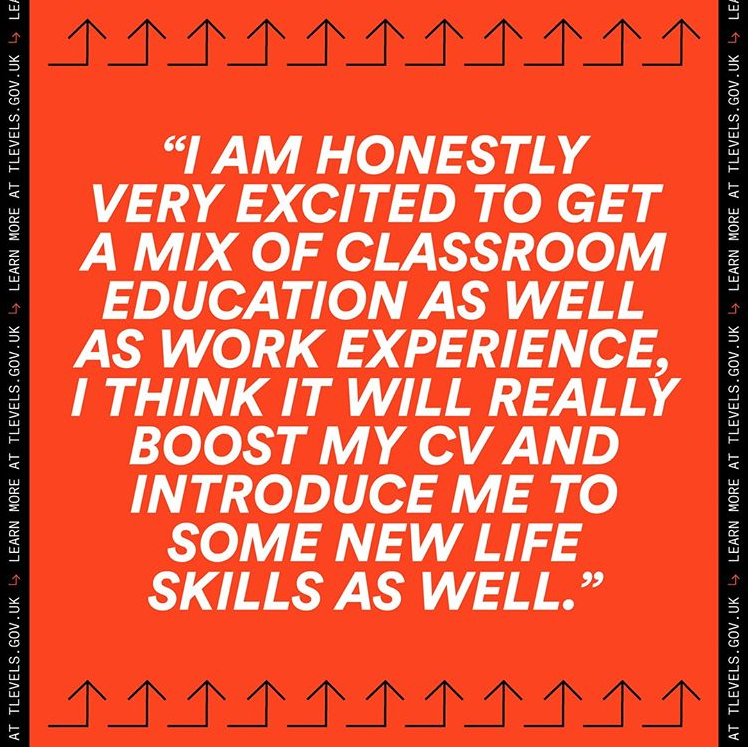 [Speaker Notes: T Level style industry placements have been happening over the past couple of years (as part of current vocational courses) so there’s already some feedback on how they work. 

An evaluation of the funding for these placements found that this had been really positive in helping colleges, schools and other providers prepare for T Levels

Notes to presenter
There are some videos on Youtube of students’ experiences on these placements]
WHERE CAN I STUDY?
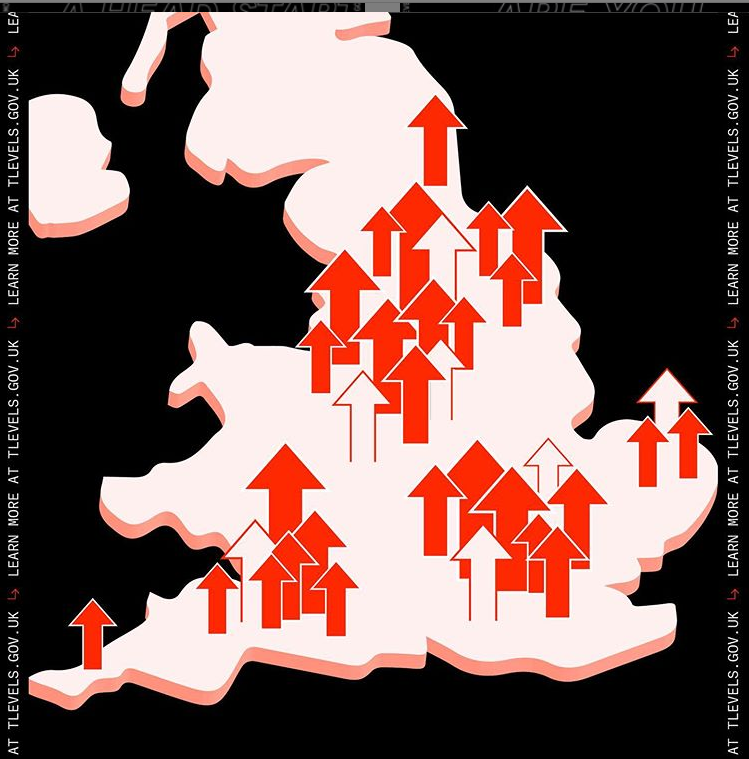 [Speaker Notes: The first three T Levels are Education and Childcare, Digital Production Design and Development and Design, Surveying and Planning for Construction
These will be offered by around 44 colleges, schools and other providers from September]
COURSES AVAILABLE
And more in 2022 and 2023
What next?
Read more onlinehttps://www.tlevels.gov.uk

Look at the T Levels near youhttps://www.tlevels.gov.uk/students/find

Look at the resources availablehttps://amazingapprenticeships.com/tlevels/

Hear from othershttps://www.youtube.com/playlist?list=PL6gGtLyXoeq-rt4HRUDy_MY77BEH7r9Rc
What next?
Visit Tlevels.gov.uk
 Follow on instagram
	tlevels_govuk
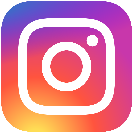 WHAT is AVAILABLE from September 2020?
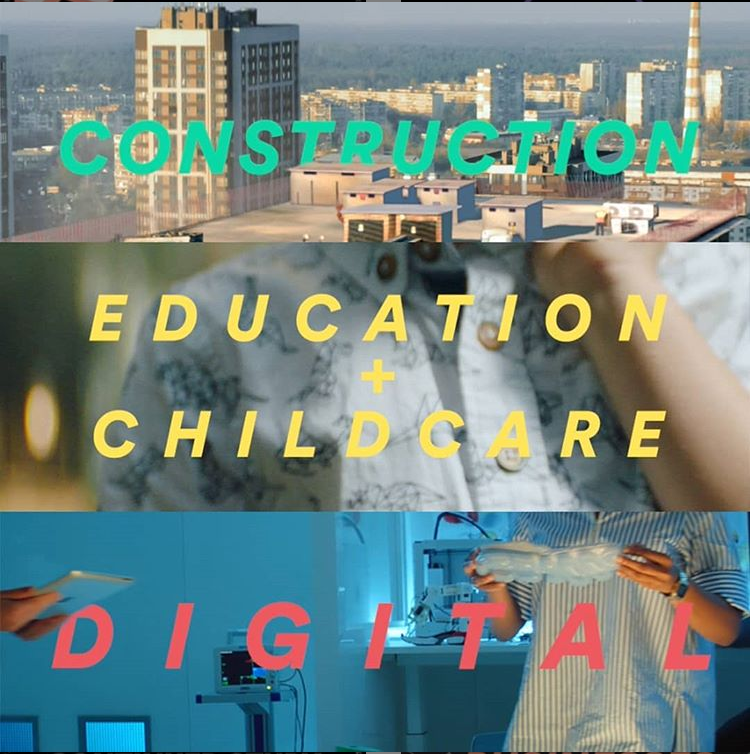 [Speaker Notes: The first three T Levels are Education and Childcare, Digital Production Design and Development and Design, Surveying and Planning for Construction
These will be offered by around 44 colleges, schools and other providers from September]